Муниципальное бюджетное общеобразовательное учреждение              «Средняя общеобразовательная школа № 13 »    н.п.Высокий   Исследовательский  проект: «Иллюзия обмана»Можно ли верить своим глазам?
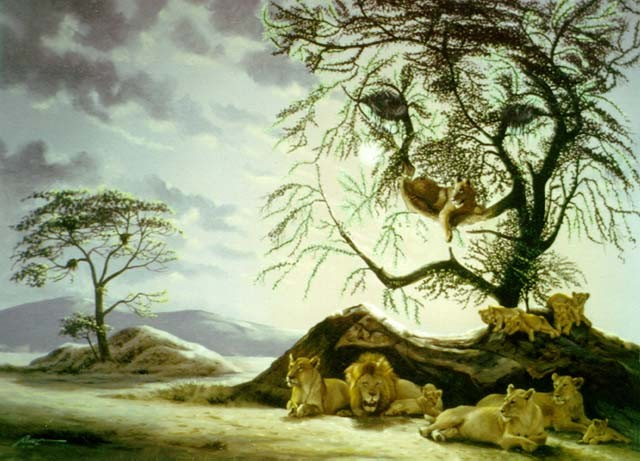 Выполнила: ученица 4 «А» класса 
Рябченко Таисия
Руководитель: Мартынова Людмила Анатольевна,
 учитель начальных классов
«Видимое не всегда соответствует действительному»Н. Коперник
«Видимое не всегда соответствует действительному»Н. Коперник
Выражение «обман зрения» в жизни встречается довольно часто. К сожалению, наш глаз не точный измерительный прибор, поэтому и ему свойственно ошибаться. Такие ошибки называют оптическими иллюзиями.
Обман зрения?
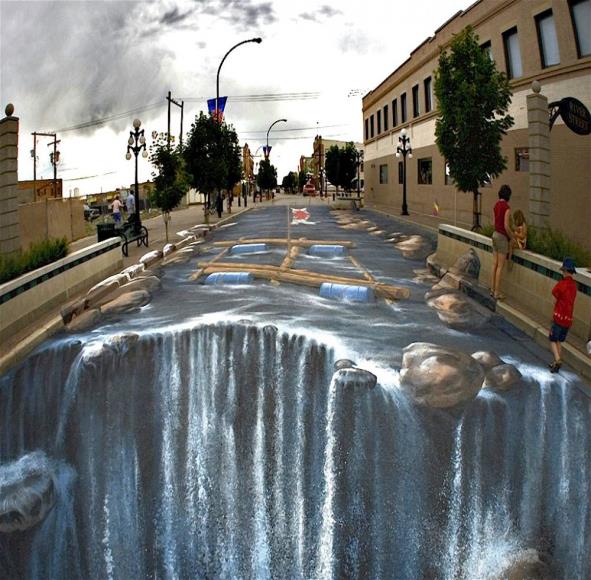 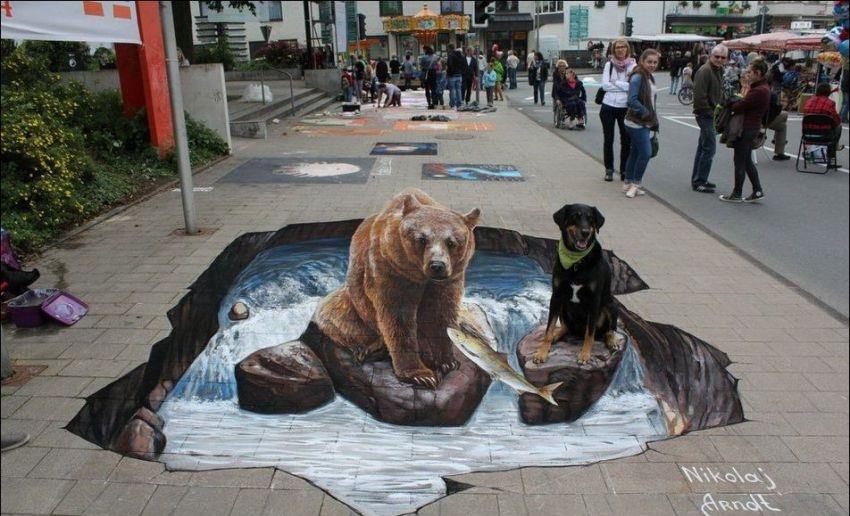 Объект исследования:  оптические иллюзии.
Предмет исследования: причины возникновения оптических иллюзий.

Методы : сбор информации, сравнение, обобщение,  наблюдение, эксперимент.
Цель проекта: выяснить, что лежит в основе оптической иллюзии – обман или наука?
Задачи: 
1)Изучить  информацию о видах оптических иллюзий, причинах их возникновения;
2)Узнать, каким образом видит человек, объяснить природу возникновения оптических иллюзий;
3) Создать примеры с оптическими иллюзиями.

ГИПОТЕЗА:  иллюзии являются искажением восприятия действительности.
В переводе с латыни слово «иллюзия» означает «ошибка, заблуждение».
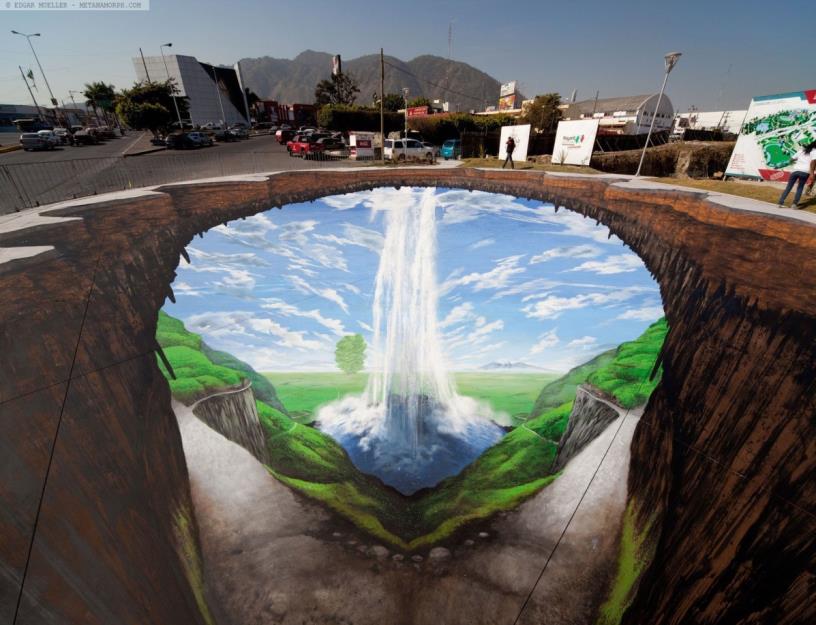 Иллюзии с давних пор объясняли как сбои в работе зрительной системы.
Зрительный аппарат человека – сложно устроенная система.
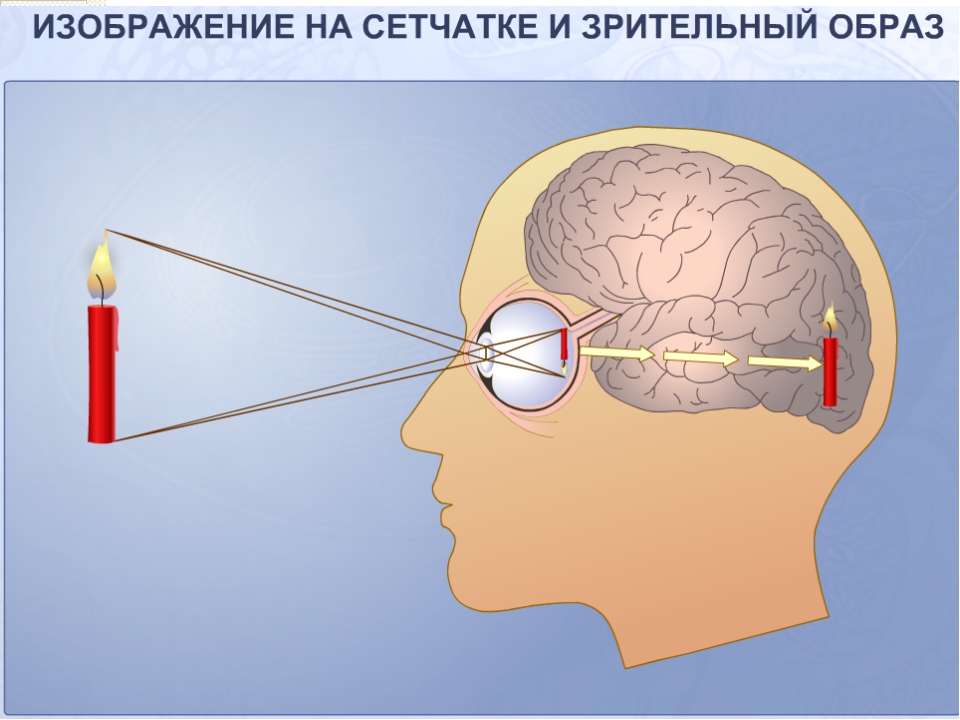 1. Отраженные от предмета свет проходит сквозь роговицу и зрачок к хрусталику.2. Затем он и попадает на сетчатку.3. Сетчатка принимает световой импульс и на ней создается перевернутое и уменьшенное изображение  предмета. 
4. Изображение передается зрительному нерву.
5. Зрительный нерв посылает сигнал мозгу.6. Мозг переводит сигнал в зрительный образ.
Оптическая иллюзия возникает тогда, когда то, что мы видим, не совпадает с тем, что есть на самом деле, это и есть обман зрения.
Оптические иллюзии
Естественные 
(созданные природой)
Смешанные (естественные иллюзии) воссозданные человеком.
Искусственные
 (придуманные человеком)
Естественные оптические иллюзии:
МИРАЖ
ПРИРОДНЫЙ ЛАНДШАФТ
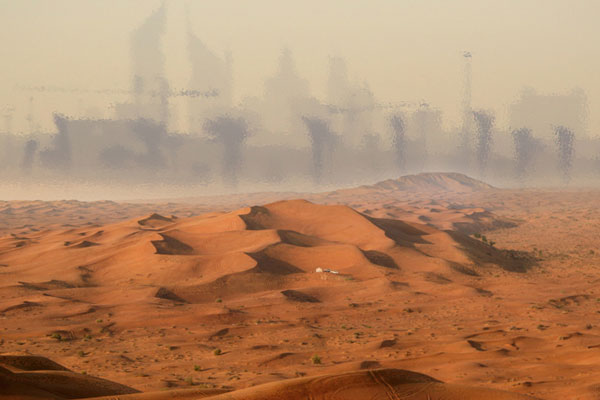 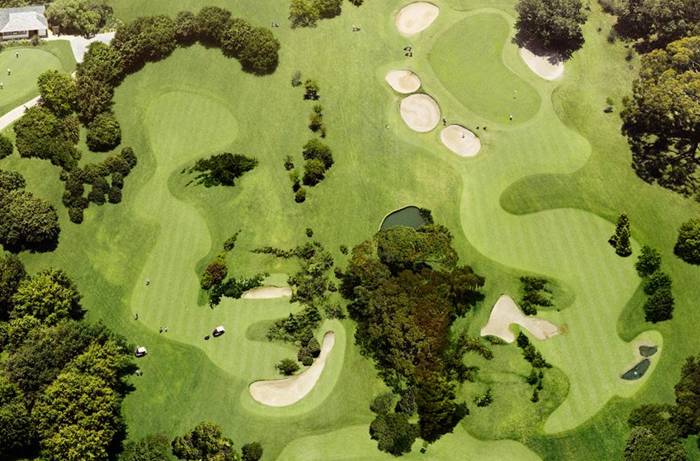 Мираж Фата-Моргана
Иллюзия восприятия размера.

Одной из самых известных иллюзий восприятия размера является иллюзия Мюллера-Лайера. 

Посмотрев на представленный рисунок, многие  скажут, что отрезок а длиннее отрезка b. 
На самом деле отрезки равны.
Два совершенно равных кружка в середине воспринимаются как разные по величине в зависимости от того, окружают ли их большие или меньшие кружки.
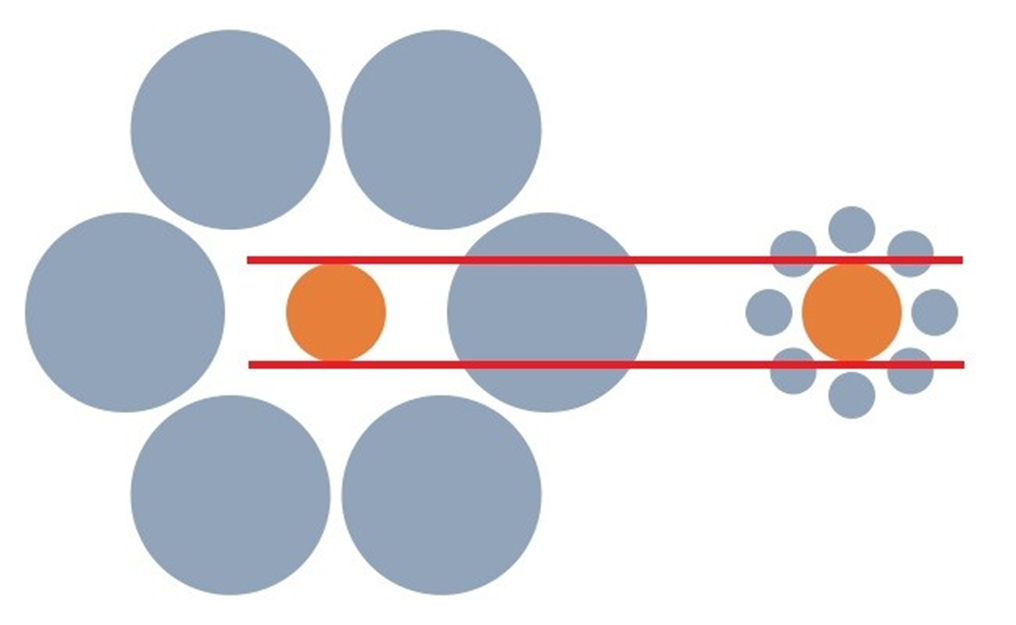 Искажение формы предметов 
 
Параллельные линии будут  восприниматься как непараллельные.



Круг теряет свою правильную форму, если его рассматривать на фоне кривых линий. 
 

Переоценка вертикальных линий.
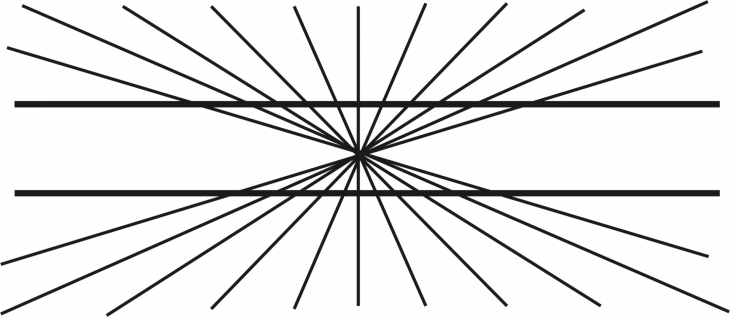 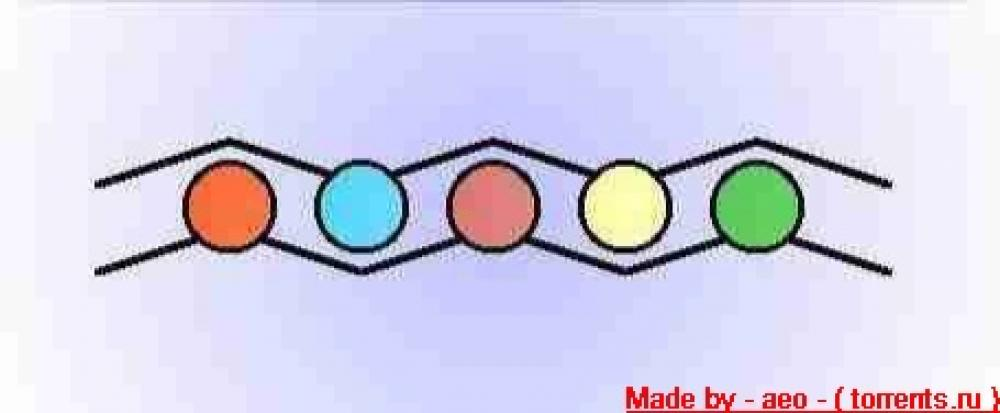 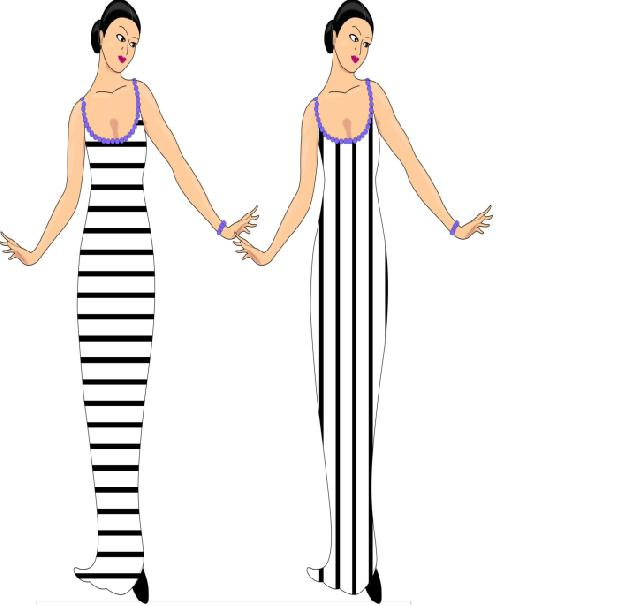 Движущиеся иллюзии. 
Неподвижное изображение кажется движущимся.
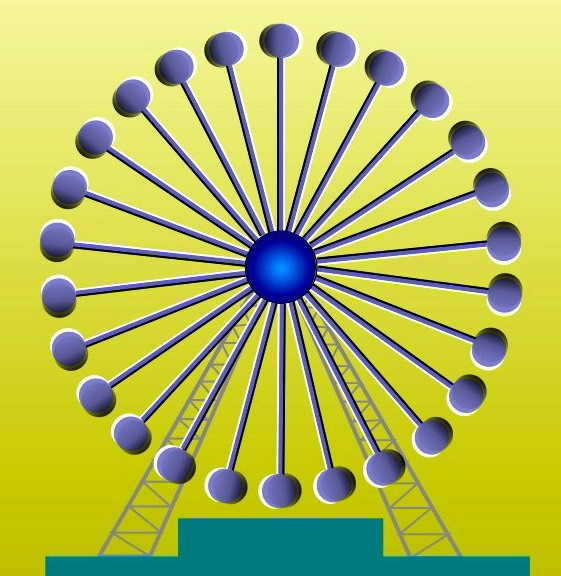 Иллюзия восприятия цвета.
Важнейшим свойством нашего глаза является его способность различать цвета. Но и здесь иллюзиям удалось нас обмануть. 
Ошибка возникла из-за яркости фона и цвета окружающих предметов.
Искусственные иллюзии
Двойственные изображения - это изображения, в которых человек выделяет для себя либо фон, либо фигуру в зависимости от его восприятия картинки.
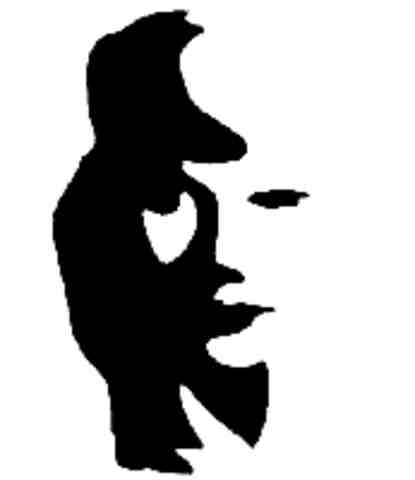 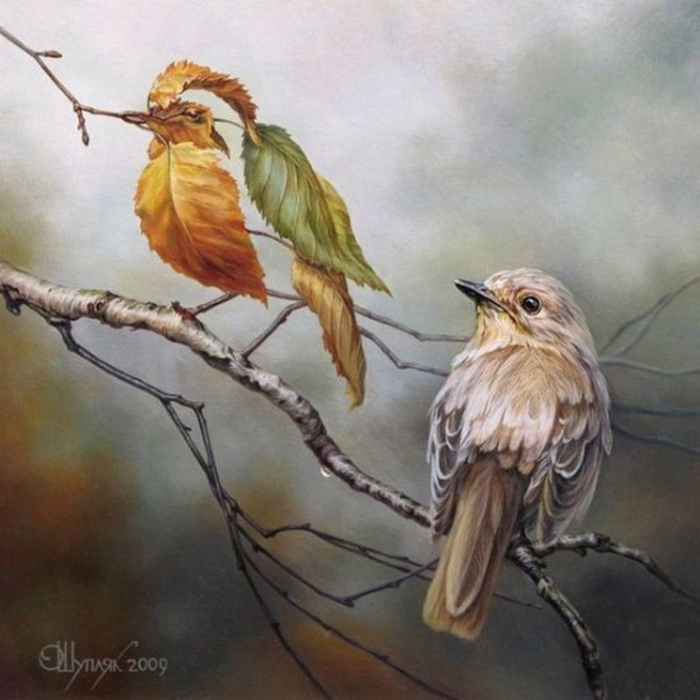 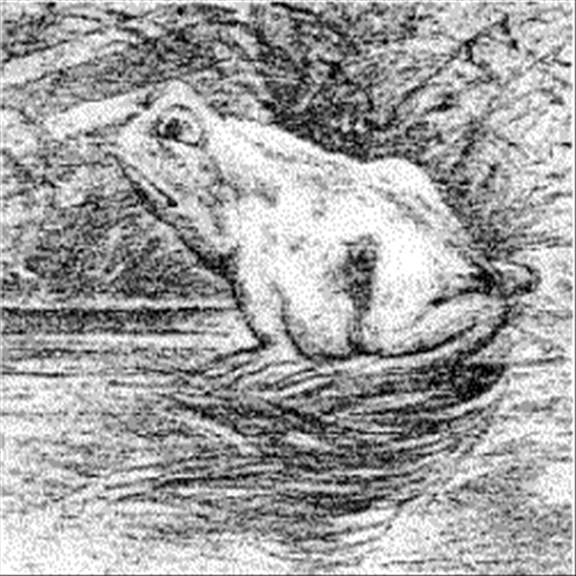 Изображения – перевёртыши
Как ни крути, как не переворачивай изображения-перевертыши, а картинки местами не меняются.
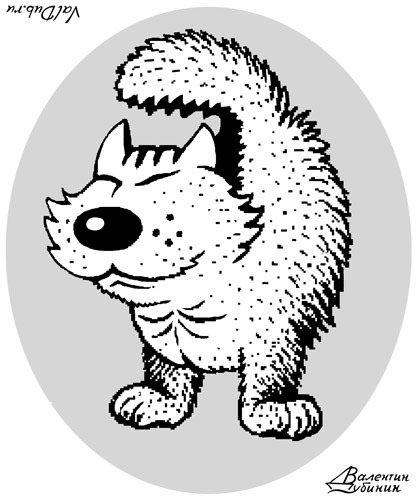 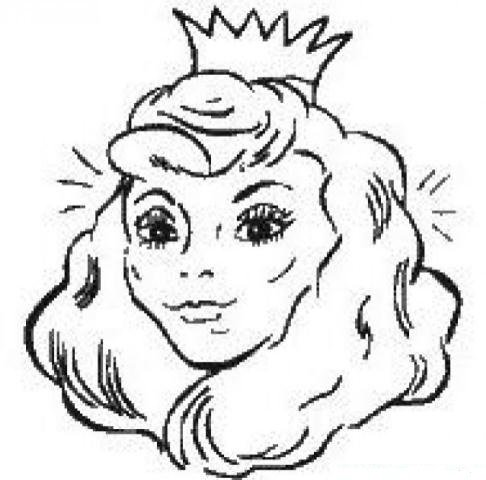 Распознавание образов.

Иллюзии распознавания образов характеризуются тем, что порой на изображении очень сложно определить то, что на нём изображено.
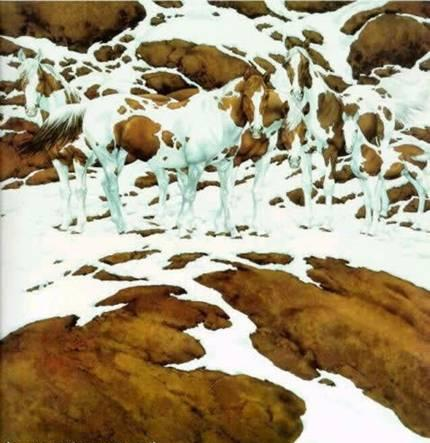 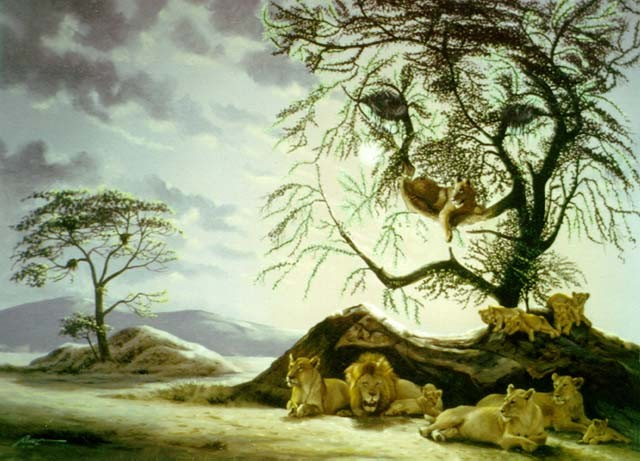 Применение оптических иллюзий в жизни:                           3D рисунки
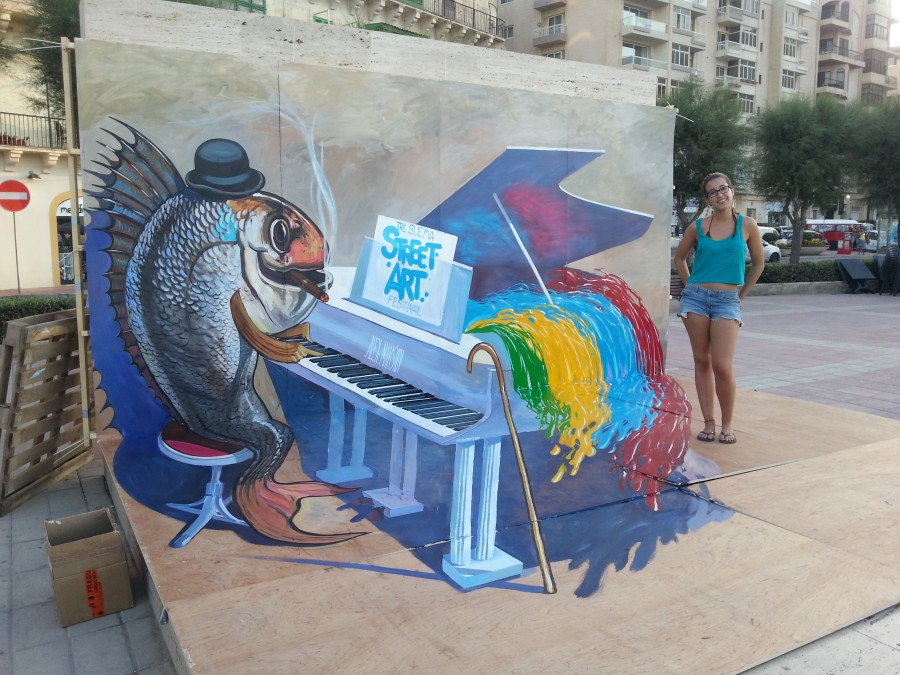 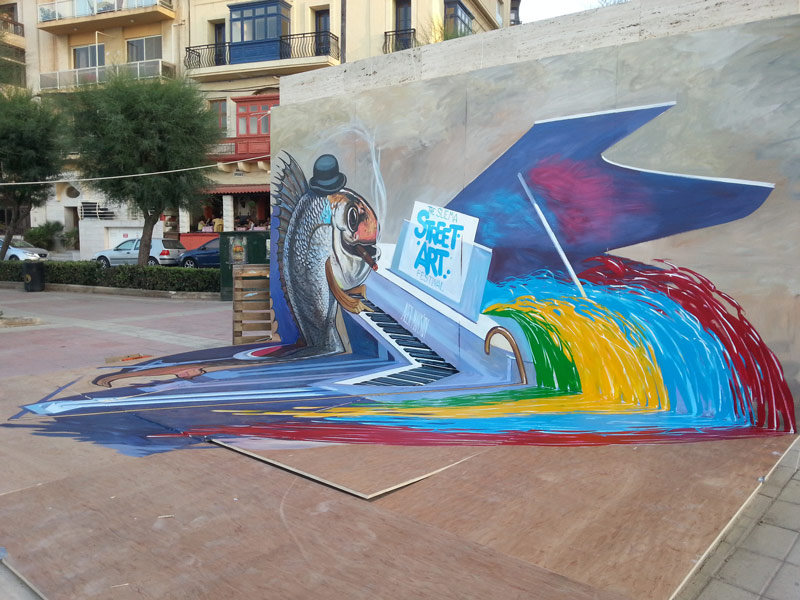 В Одессе есть очень популярная достопримечательность «Ведьмин дом». Оптическая иллюзия плоского дома создается благодаря тому, что боковые стены дома построены под острым углом. 



Рассматривая дом таможни в Австралии, кажется, что этажи то расширяются, то сужаются, хотя каждый этаж дома одинаковой высоты.
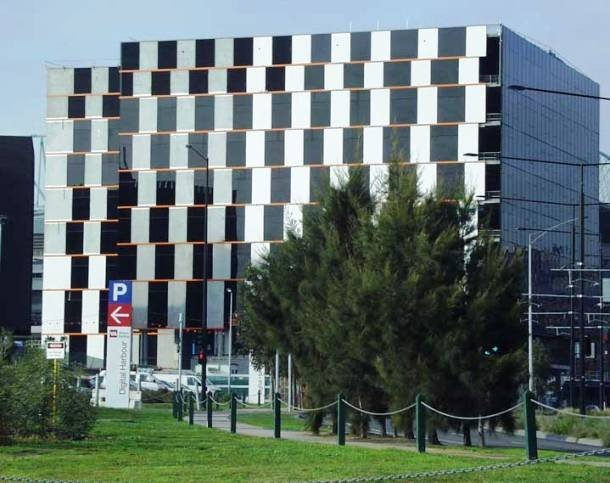 Иллюзии в цирке создаются за счет использования специальной техники - двойное дно, специальные пружины, скрытые перегородки, определенная установка зеркал.
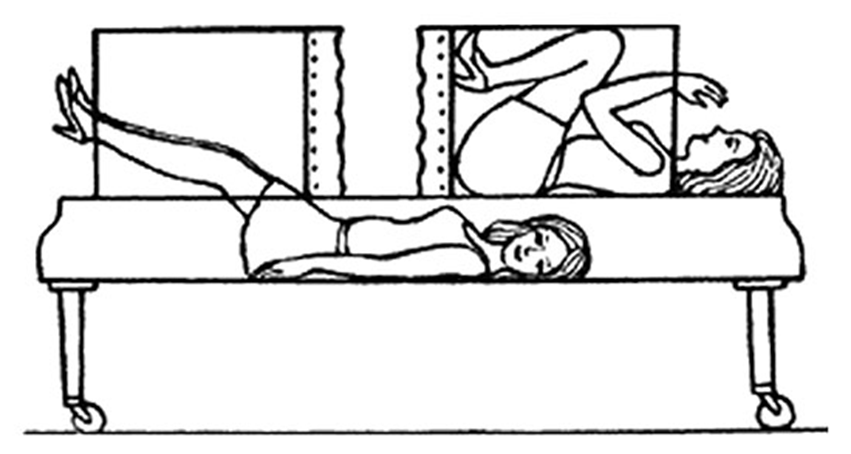 Иллюзии, созданные человеком, например левитация, фокусы.
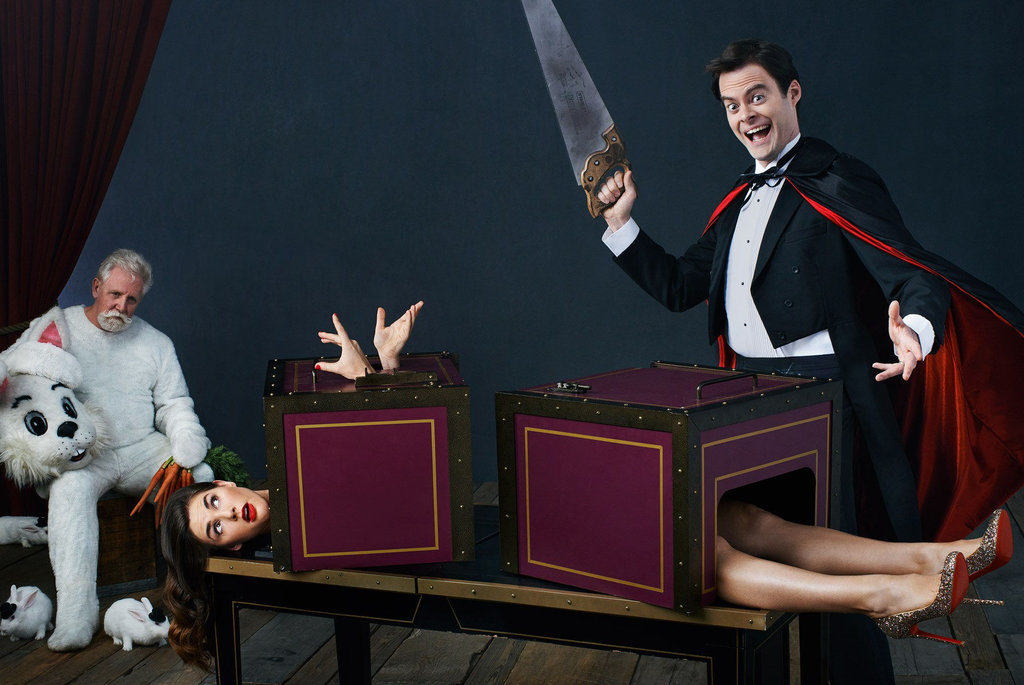 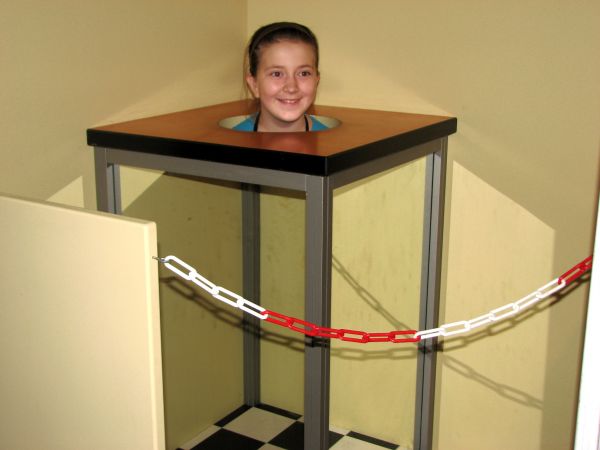 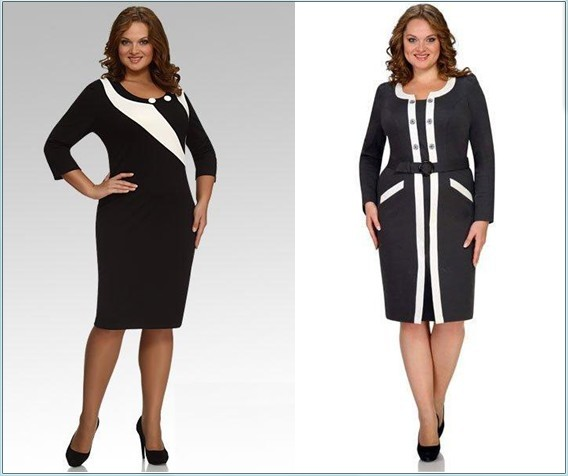 Вертикальные линии и детали одежды (полосы, стрелки на брюках, длинные шарфы, высокие каблуки) визуально стройнят и увеличивают рост. 

Горизонтальные же линии (швы, карманы, оборки, ремешки на обуви) полнят.
 Клетка увеличивает объём, а круги придают формам округлость. 

Костюм в одном цвете даёт видимость высокого роста, выглядит более изысканно и элегантно, а одежда с яркими цветовыми пятнами полнит.
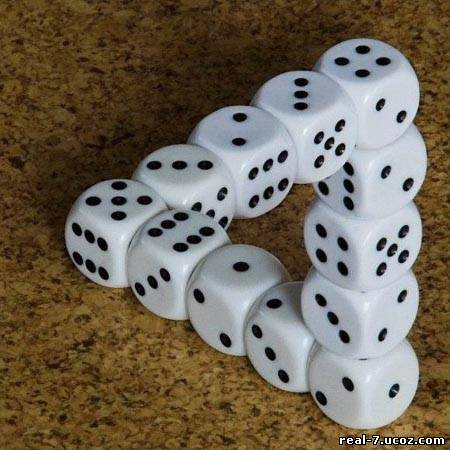 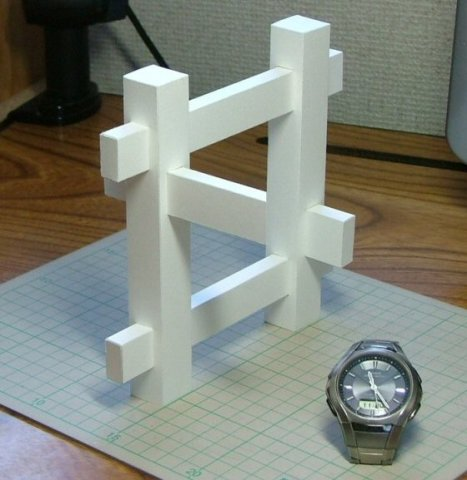 Поддадутся ли они иллюзии зрительного восприятия?  
Мы покажем им, оптические иллюзии и попросим их ответить на наши вопросы.
1. Какой квадрат темнее?А. ВерхнийБ. НижнийВ. Одинаковые
2. Подсчитайте  количество ног у слона, изображенного на рисунке:
А.   4 ноги 
Б.   5 ног
В.   6 ног
Г.   7 ног
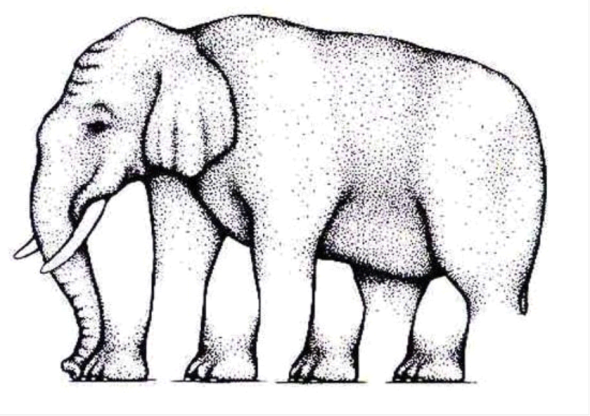 3. Какая из желтых линий на картинке больше?
А. Верхняя
Б. Нижняя 
В. Одинаковые
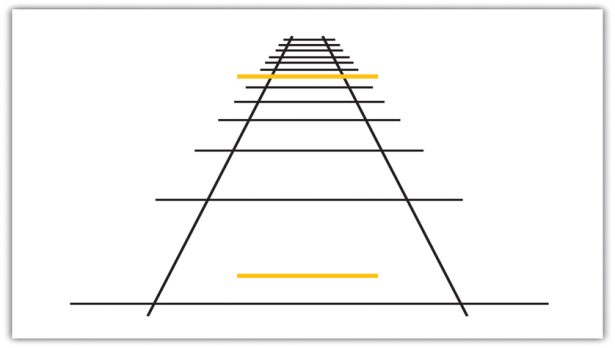 4. Какая деталь больше?
А. Верхняя
Б. Нижняя 
В. Одинаковые
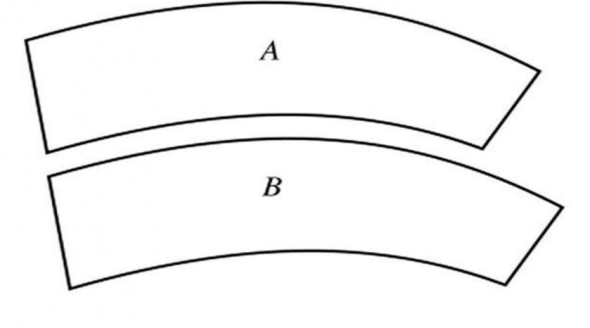 Результат тестирования:
                В тесте приняли участие 65 учащихся школы:
Мы пришли к выводу: 
объекты и явления, которые мы видим, не всегда соответствуют реальности  и являются правдой. 

Проведенный анализ учит нас, что не всегда следует ограничиваться только оценкой на глаз, а следует подключать логику и производить измерения. 

Люди не могут полностью контролировать то, что они видят  и легко поддаются иллюзии.
Мы определили процент восприятия иллюзий школьниками. Из нашего опроса видно, что легкоподдались иллюзии в среднем 62% учащихся за 4 вопроса.
Экспериментальная часть.
Мы попытаемся сами создать оптические иллюзии.
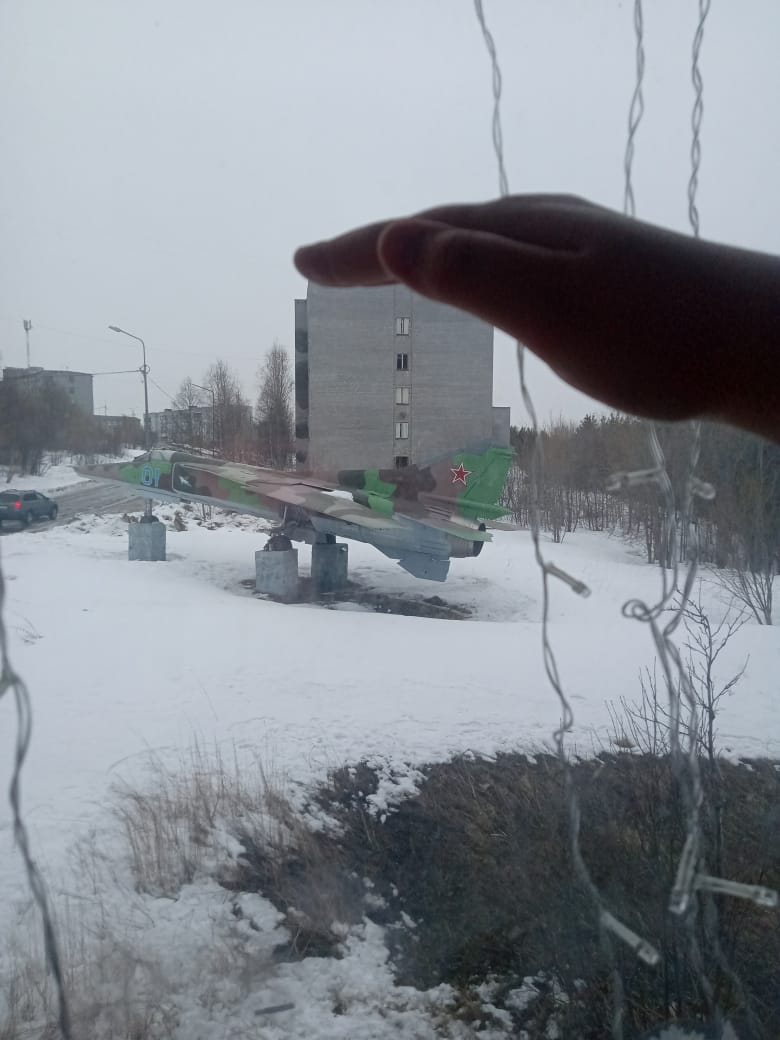 Оказывается, фотография оптической иллюзии создаётся легко,  повторить это может любой.
Опыт № 1. «Сломанный карандаш».
Опустим карандаш в воду и увидим, что он «сломался».
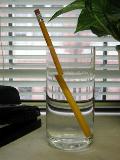 Дело в том, что по воде свет распространяется медленнее, чем по воздуху. На границе воды и воздуха  лучи света искривляются и кажется, что карандаш сломан.
Опыт № 2. «Куда укажет стрелка». Оптическая иллюзия со стаканом воды и листком бумаги с нарисованными на ней стрелками, заключается в том, что из-за преломления изображения, кажется, что при наливании в стакан воды стрелки меняют своё направление.
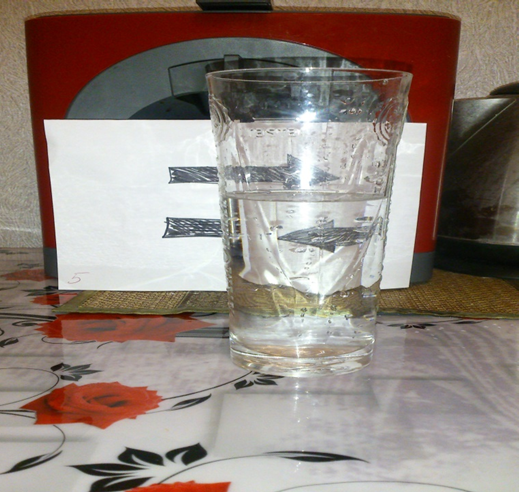 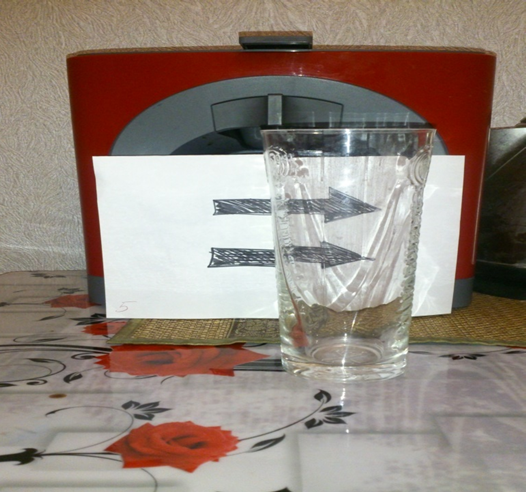 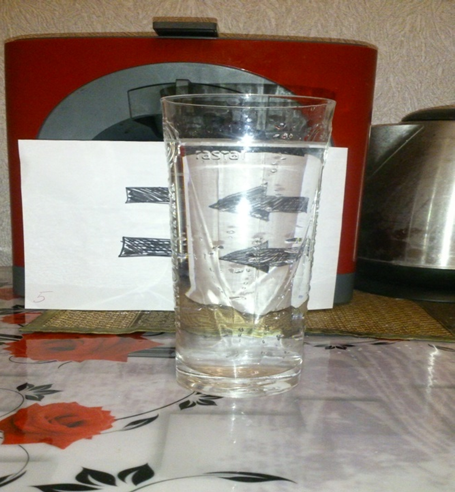 Опыт № 3. «Птица в клетке».
Когда перед глазами быстро сменяет друг друга множество неподвижных картинок, то кажется, будто картинка ожила. Так при быстром движении диска, на котором с одной стороны нарисована клетка, а на  другой  - птица, картинки совмещаются, и мы видим птицу в клетке.
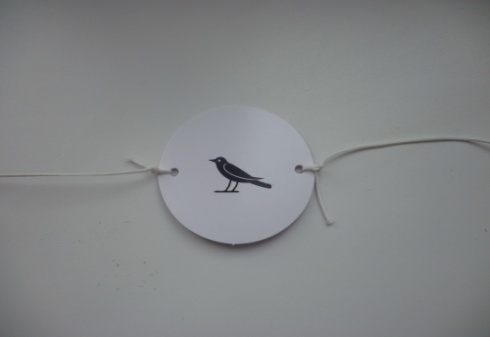 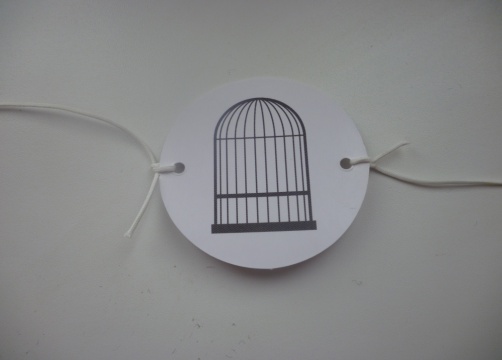 Опыт №4 «Создание фотографии».
Мы попытаемся сами создать оптические иллюзии. 
Фотографии с оптическими иллюзиями становятся всё более популярными.
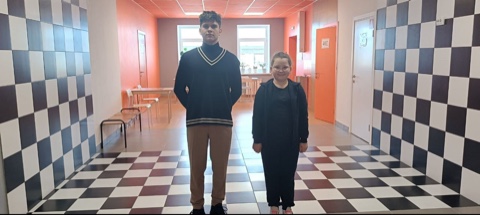 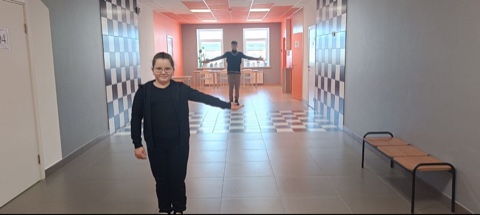 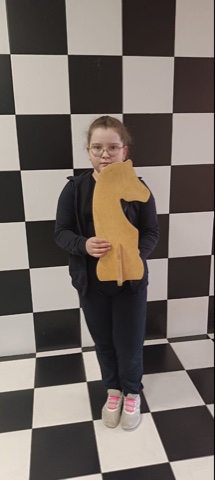 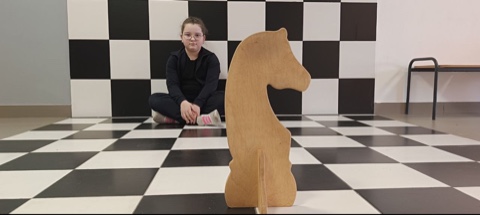 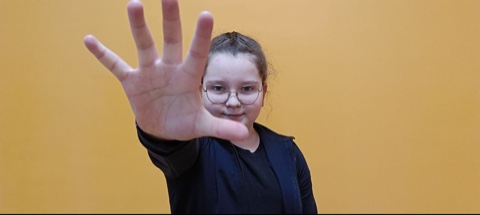 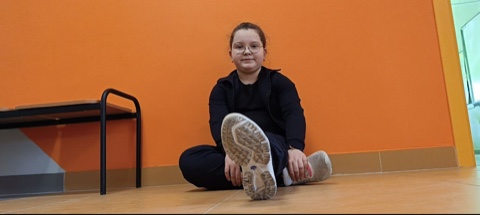 Вывод:
 В процессе работы мы рассмотрели разные виды оптических иллюзий и провели их классификацию, ответили на вопрос: «Можно ли верить своим глазам?». 
1. Законы физики – преломление и отражение лучей создают иллюзии, которые называют миражами.
2. Особенности строения глаза позволяют видеть иллюзии восприятия цвета, размера, формы и иллюзии движения.
Обман зрения происходит, когда появляется разница между тем, что видят глаза и тем, что воспринимает мозг. 
Таким образом, можно сделать вывод, что иллюзия – это не обман, а наука. 
Гипотеза, выдвинутая нами, подтвердилась – иллюзии являются искажением восприятия действительности.
Мы узнали, что эти особенности нашего восприятия используют художники, скульпторы и дизайнеры, эти особенности используют и создатели  3D фильмов.
 Поэтому, на сегодняшний день, в изучении иллюзий осталось еще немало тайн, которые ждут своих открытий.
Спасибо за внимание!
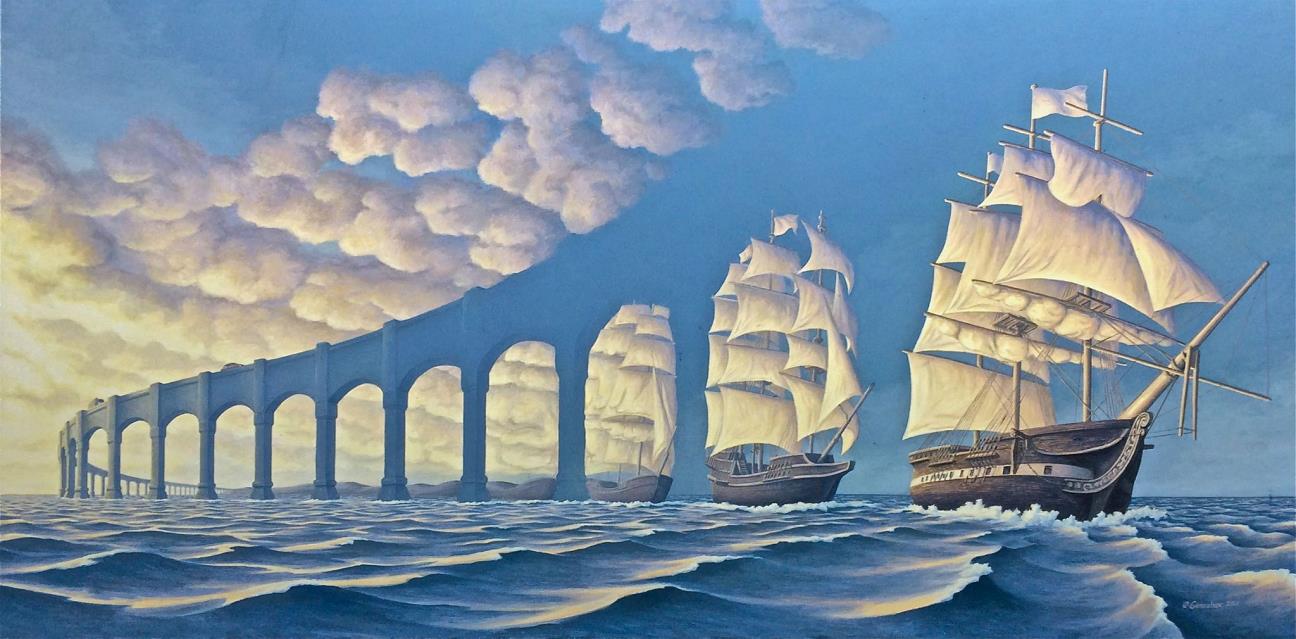 Литература:
Большая книга экспериментов для школьников/ под ред. А. Мейяни.- м., Росмэнпресс., 2012.
Булат В.Л. Оптические явления в природе. - М., Просвещение, 1974.
Марцинковская Т. Д. Общая психология. – М., Академия, 2010.
Оптические иллюзии. Пер. с англ. Колесниковой И. С. – М., Эксмо, 2014.
Раков Д. Л., Печейкина Ю. А. Парадоксальный мир невозможных фигур и оптических иллюзий. – М., Либроком, 2015.
Чингизи М. Революция в зрении: что, как и почему мы видим на самом деле. – М, АСТ: CORPUS, 2015.
http://www.psy.msu.ru/illusion/.